Professional Learning
Giovanna Foschetti
Instructional Leadership Support Coordinator
January 25, 2018
1
Why Professional Learning?
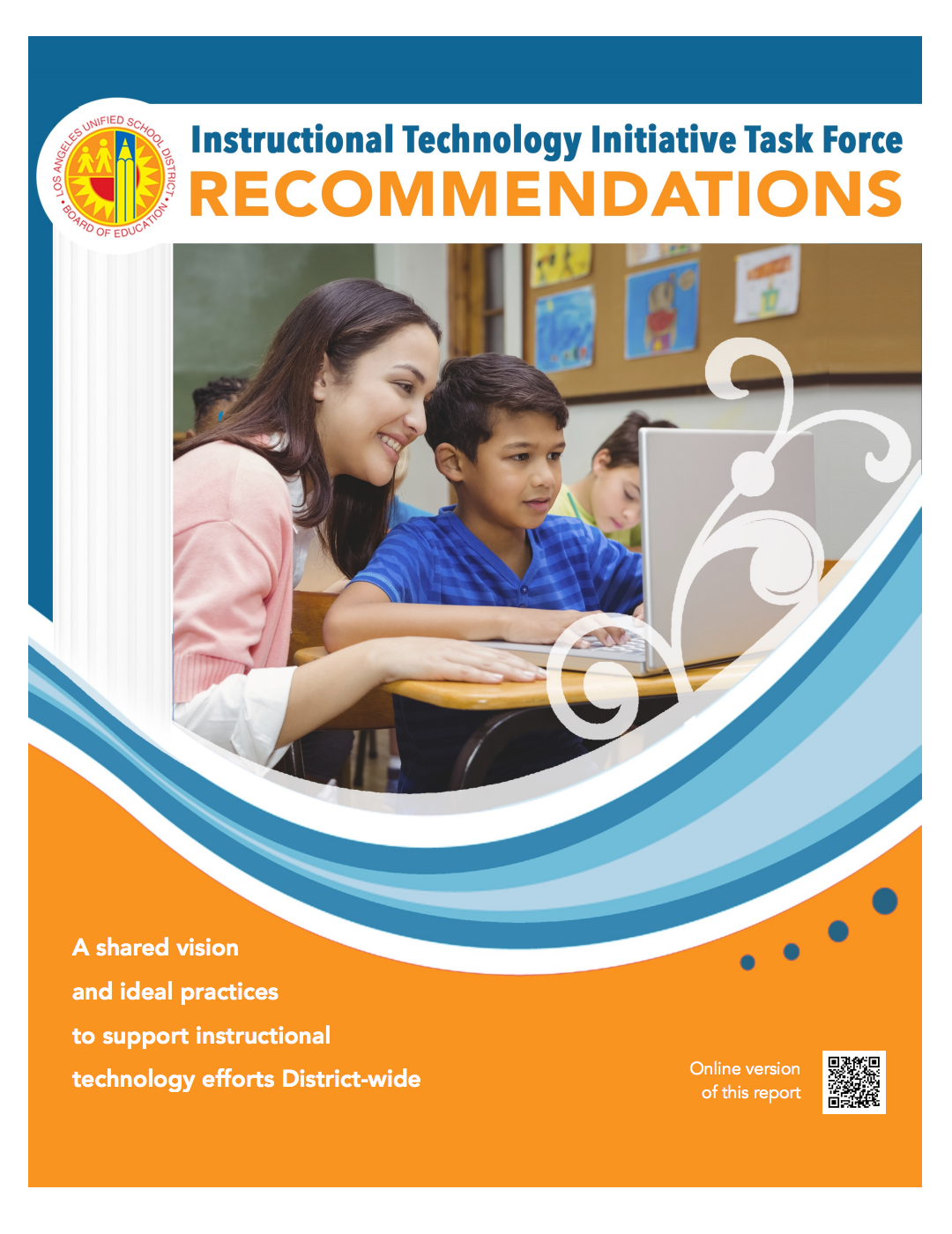 Recommendation 5: 
Design and deliver learner-driven professional learning opportunities for school leaders, teachers, students, parents, board members, community and business leaders.
2
Pathways
3
ISTE 2+1 Agenda (Individual)
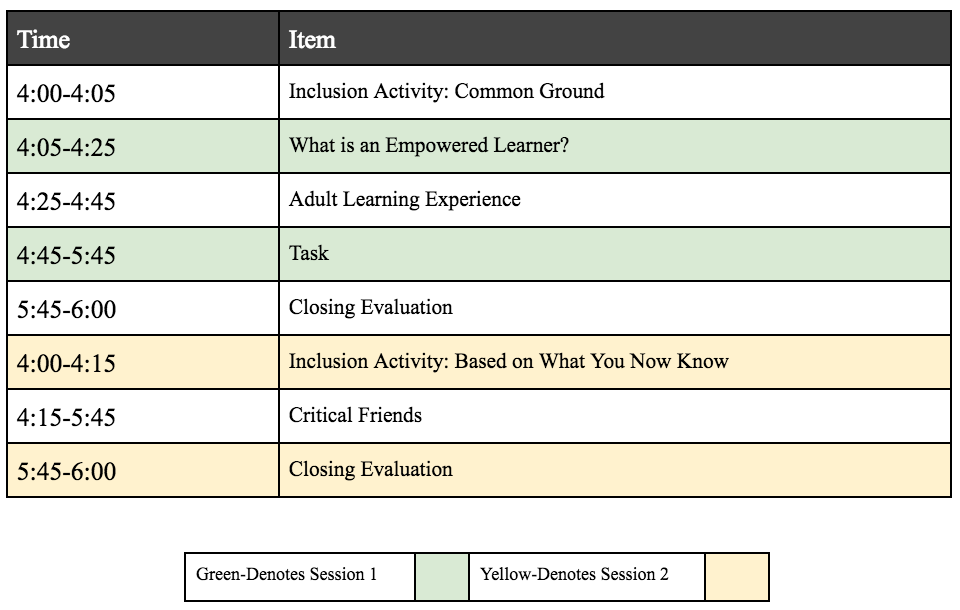 4
Instructional Technology Planning Cohort Agenda (Team)
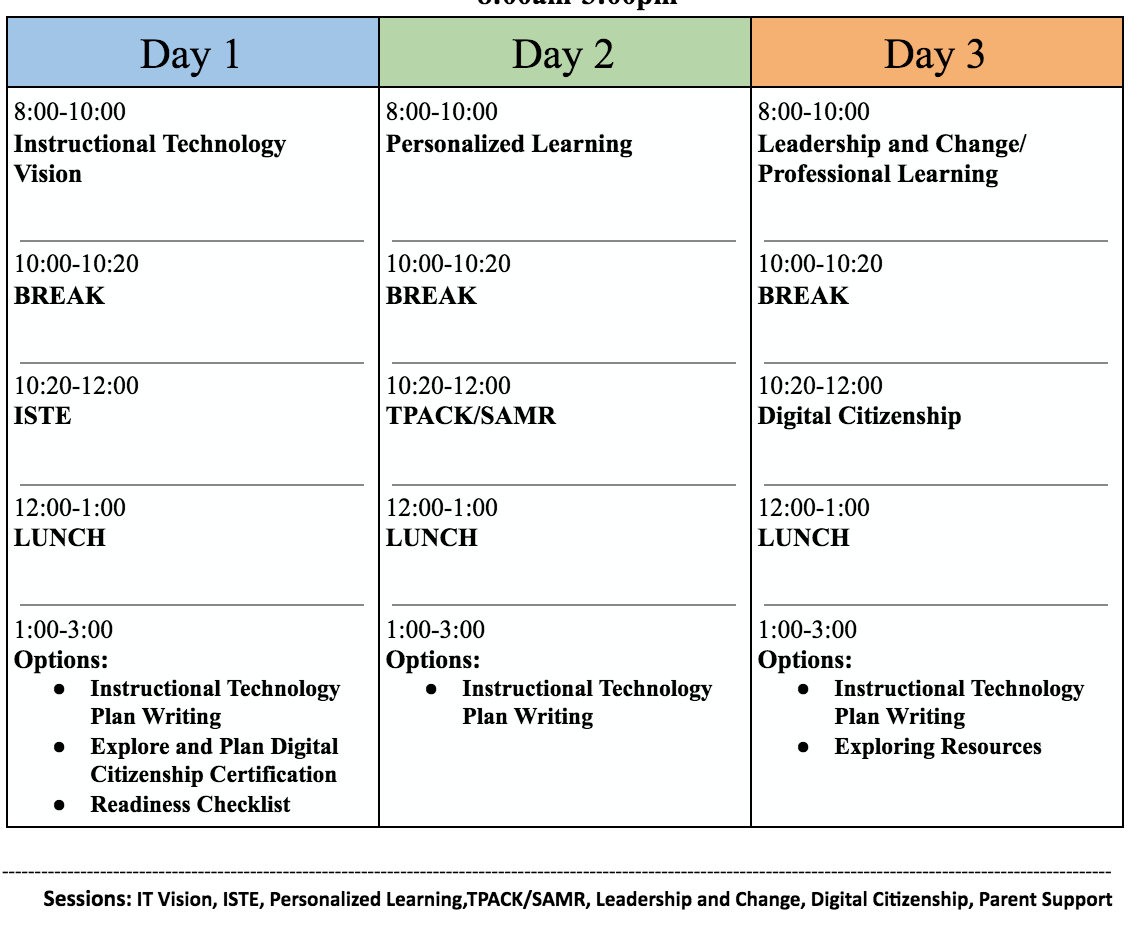 5
Voices from the Field
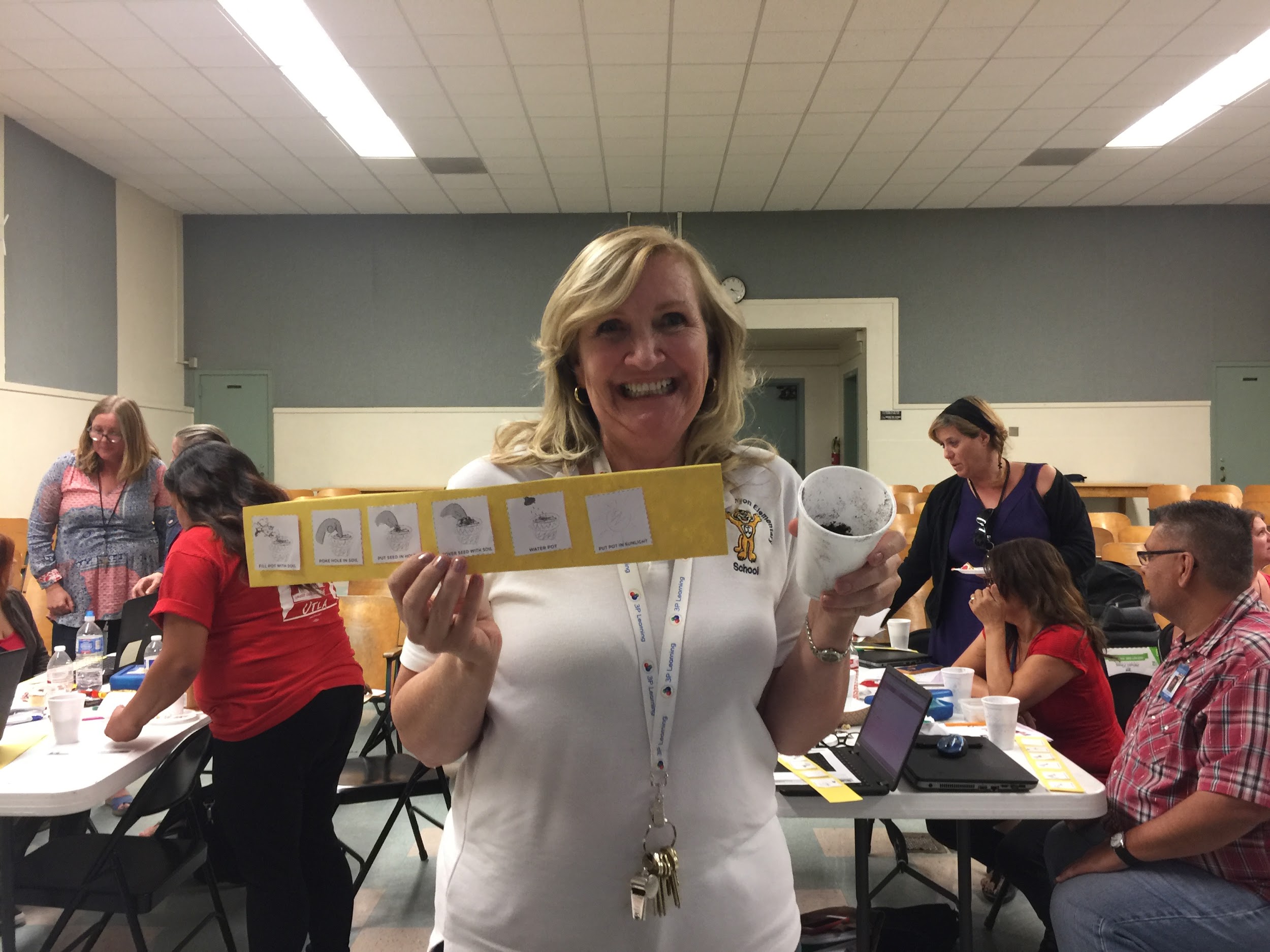 Cynthia Braley, Principal
Coldwater Canyon
Ed Tech Grant School - Practitioner 2.0 - Empowered Learner School
6
Communication Pathways
My Professional Learning Network (MyPLN) 
Salary Allocations Website 
ITI Monthly Newsletter 
ITI Website 
Local District Monthly Update
Local District Instructional Technology Specialist
Principal Organizational  Meetings
Principals’ Connection
Instructional Updates 
Instructional News
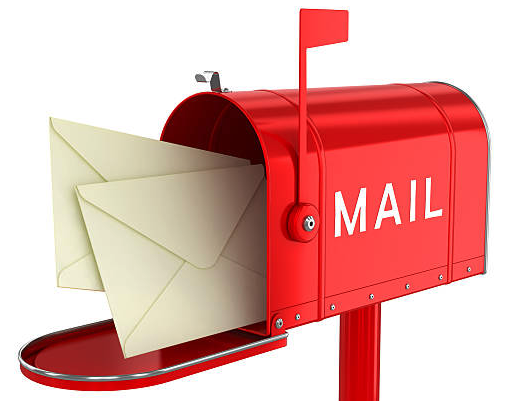 7
Thank You
Contact
Giovanna Foschetti
Instructional Leadership Support Coordinator
gfoschet@lausd.net
8
[Speaker Notes: Sophia]